ГРАЖДАНСКИЙ БЮДЖЕТ Бахарского сельского округа на 2022-2025 годы
Бюджет Бахарского сельского округа на 2022-2025 годы
Освещение улиц (тыс.тенге)
2022 г        2023 г           2024 г    2025 г
1154,0	 1540,0	    1820,0     2000,0
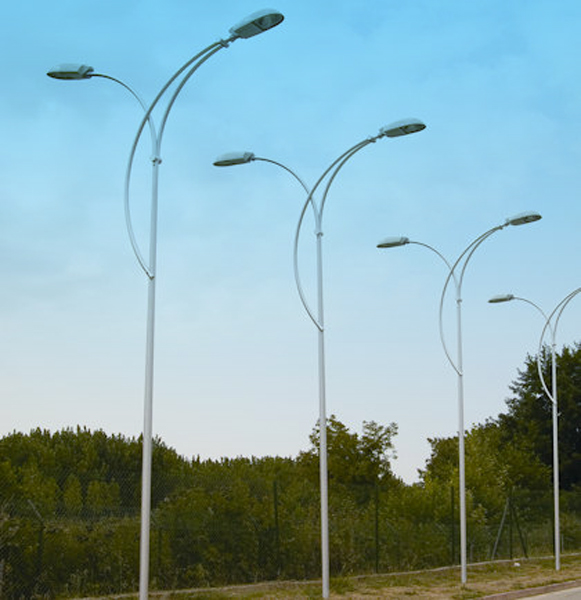 Обеспечении санитарии населенных пунктов (тыс.тенге)  Елді мекендердің санитариясын қамтамасыз    ету(млн.теңге)
2022 г            2023 г        2024 г      
 965,0	      1120, 0           1450,0
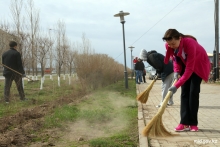 Благоустройство и озеленение населенных пунктов (тыс.тенге)
2022 г           2023 г              2024 г        2025 г
 6840,0	   3920,0        4450,0         5000,0
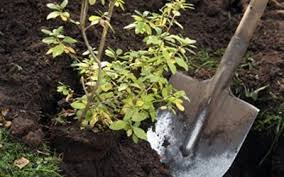